Couleurs et images
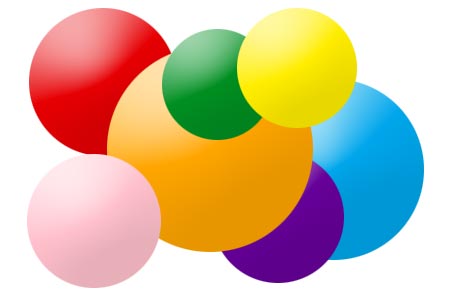 Relations des lentilles minces
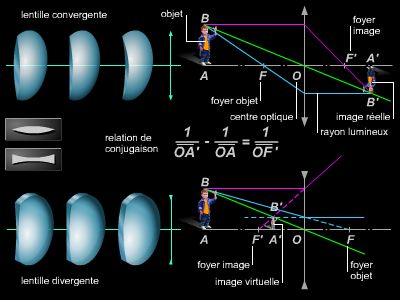 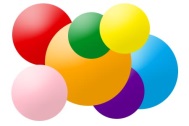 Relations des lentilles mincesLes grandeurs utilisées
Conventions d’orientation

L’axe d’une lentille est orienté positivement dans le sens de propagation de la lumière ; l’axe vertical l’est de bas en haut.
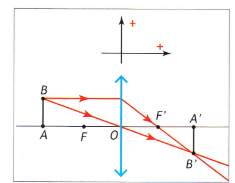 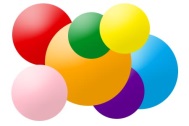 Relations des lentilles mincesLes grandeurs utilisées
Les grandeurs algébriques

En optique, on utilise les grandeurs algébriques (avec un signe + ou -).
En grandeur algébrique, une longueur s’écrit avec une barre horizontale.
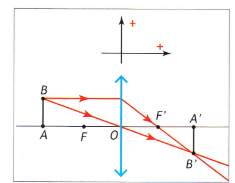 AB > 0 et A’B’ < 0
OA < 0 et OA’ > 0
La distance focale f = OF’ est donc positive
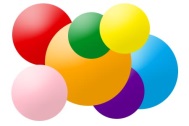 Relations des lentilles mincesLa relation de conjugaison
Définition

La relation entre la position OA d’un objet et celle de son image OA’ est nommée relation de conjugaison.
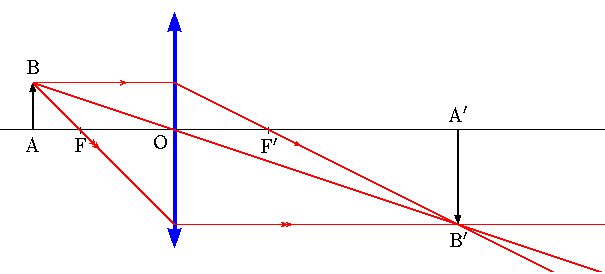 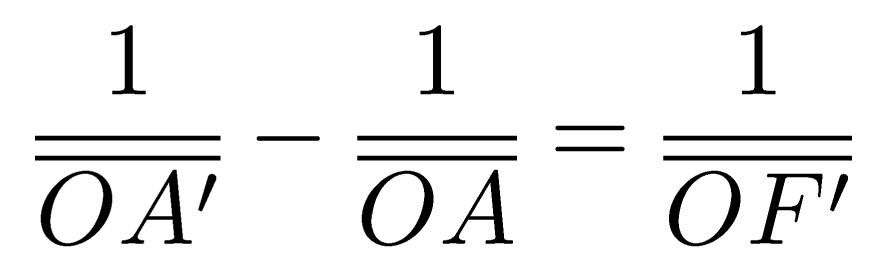 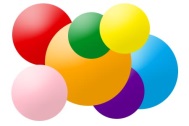 Relations des lentilles mincesLa relation de conjugaison
Intérêt

La relation de conjugaison permet de savoir si l’image est réelle ou virtuelle.
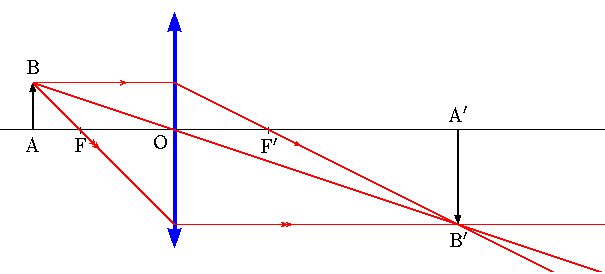 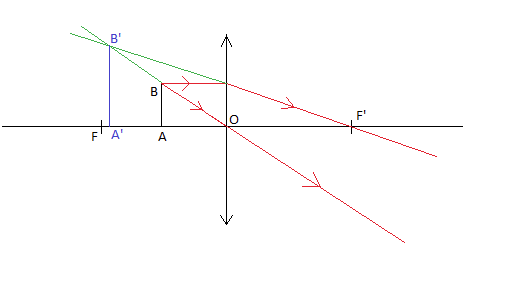 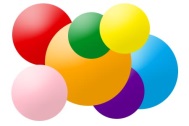 Relations des lentilles mincesLa relation de conjugaison
Exemple

Un objet est situé à une distance OA = - 30,0 cm d’une lentille de distance focale 15,0 cm :
Déterminer la position OA’ de l’image
En déduire si l’image est réelle ou virtuelle.
1/OA’ – 1/0A = 1/OF’ d’où 1/OA’ = 1/OF’ + 1/0A = 1/15 – 1/30 = 1/30 d’où 

     OA’ = + 30,0 cm
OA’ > 0 donc l’image est réelle
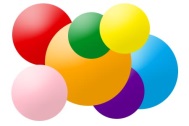 Relations des lentilles mincesLa relation de grandissement
Définition

Le rapport entre la grandeur A’B’ de l’image et la grandeur AB de l’objet est nommé grandissement g.
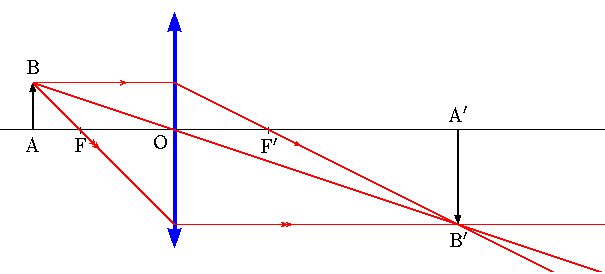 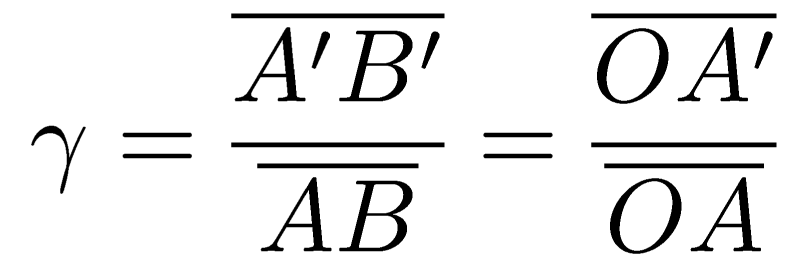 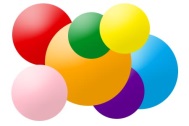 Relations des lentilles mincesLa relation de grandissement
Intérêt
La valeur et le signe du grandissement renseignent respectivement sur la grandeur et le sens de l’image.
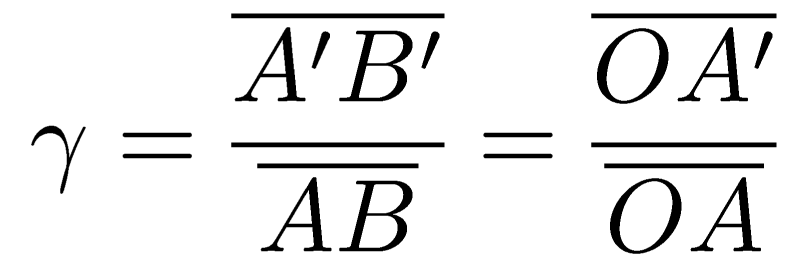 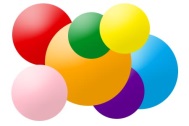 Relations des lentilles mincesLa relation de grandissement
Exemple

L’image d’un objet situé à une distance OA = - 15,0 cm d’une lentille est formée à une distance OA’ = 30,0 cm:
Calculer le grandissement g
En déduire les caractéristiques de l’image.
g = OA’ / OA = 30/(-15) = - 2
g < 0 donc l’image et l’objet sont de sens contraire
g < -1 donc l’image est plus grande que l’objet

L’image est donc renversée et plus grande que l’objet.
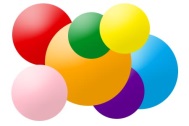